Briefing to the Portfolio Committee
 on Tourism on the Department of  Tourism Annual Report for 2018/19
8 October 2019
Contents
Auditor-General South Africa’s (AGSA) Report: 2018-19 Audit. 
Financial Information.
Programme Performance Information.
3.1    Corporate Management.
3.2		Tourism Research, Policy and International Relations.
3.3		Destination Development.
3.4		Tourism Sector Support Services.
Human Resource Information.
2018-19 Department of Tourism Annual Report
2
1.	 Auditor-General South Africa’s (AGSA) Report: 2018-19 Audit
2018-19 Department of Tourism Annual Report
3
Auditor-General’s Report
Qualified audit
The department received a qualified audit for the 2018/19 financial year. 

Basis for Qualification
Immovable tangible capital assets (challenge with accounting records and asset register).
Fruitless and wasteful expenditure (challenge with quantification of the full extent of fruitless and wasteful expenditure).

Challenges experienced with capital projects. These related to, amongst others, poorly conceived projects, poor project management practices, and poor performance by implementing agents. These have caused the department significant amount fruitless and wasteful expenditure.
2018-19 Department of Tourism Annual Report
4
Auditor-General’s Report
Pre-determined Objectives:
No material findings on the usefulness and reliability of the reported performance information for the selected Programmes, ie Programme 2 (Tourism Research, Policy and International Relations), Programme 3 (Destination Development) and Programme 4 (Tourism Sector Support Services). 

Financial Statements:
Other than possible effects of matters described in the basis for qualified opinion, the  auditor’s report, states that the financial statements of the department present fairly, in all material respects, the financial position of the Department of Tourism as at 31 March 2019, and its financial performance and cash flows for the year then ended in accordance with the Modified Cash Standard (MCS) as prescribed by the National Treasury as required by section 40(1)(b) of the Public Finance Management Act (PFMA) and the Division of Revenue Act of South Africa, 2018 (Act No. 14 of 2018) (Dora).
2018-19 Department of Tourism Annual Report
5
Auditor-General’s Report…Continued
Compliance with Laws and Regulations:
Material findings on compliance with specific matters in key applicable legislation identified:
Submission of Annual Financial Statements:
Financial statements submitted for auditing were not prepared in accordance with the prescribed financial reporting framework and supported by full and proper records as required by section 40(1) (a) and (b) of the PFMA. 
Some material misstatements of disclosure items identified by the auditors in the submitted financial statements were corrected and/or the supporting records were provided subsequently. However, uncorrected material misstatements and/or supporting records that could not be provided resulted in the financial statements receiving a qualified opinion.
Procurement and Contract Management:
Preference point system was not applied in some of the procurement of goods and services above R30 000 as required by section 2(a) of the PPPFA and TR 16A6.3(b). This non-compliance was identified in the procurement processes by implementing agents on behalf of the department.
Some of the bid documentation for procurement of commodities designated for local content and production, did not stipulate the minimum threshold for local production and content as required by the  2017 preferential procurement regulation 8(2).
Expenditure Management:
Effective and appropriate steps not taken to prevent irregular expenditure amounting to R26.5 million as disclosed in note 22, as required by section 38(1)(c)(ii) of the PFMA and TR 9.1.1. Majority of irregular expenditure disclosed in the financial statements was caused by the preference point system not being applied by implementing agents on behalf of the department.
Effective steps not taken to prevent fruitless and wasteful expenditure, as required by section 38(1)(c)(ii) of the PFMA and TR 9.1.1. As reported in the basis for qualified opinion the full extent of the fruitless and wasteful expenditure could not be quantified. Majority of the fruitless and wasteful expenditure disclosed in the financial statements was caused by expenditure incurred on infrastructure projects.
2018-19 Department of Tourism Annual Report
6
Auditor-General’s Report…Continued
Internal Controls 
Identified internal control deficiencies:
Evaluation performed by the department and the auditors on some of the stalled projects on the department’s EPWP revealed serious concerns regarding project management by the department on these projects, which included the following:

the department did not have adequate capacity and appropriate competencies to ensure that appropriate oversight is exercised; 
the department did not obtain certified engineer and quantity surveyor certificates for infrastructure projects;
there was inadequate project management to ensure that appropriate oversight is exercised over infrastructure projects and that adequate records are kept for immovable tangible capital assets;
there was lack of detailed feasibility studies before approving projects;
there was lack of regular site visits being conducted during the construction of projects as part of project management, and,
implementing agents did not follow procurement prescripts when procuring goods and services on behalf of the department.
2018-19 Department of Tourism Annual Report
7
Auditor-General’s Report …Continued
Other reports:

During the financial year, criminal investigations into allegations relating to some of the EPWP were being undertaken by the law enforcement agencies.

As previously reported, the Government Technical Advisory Centre (GTAC) has been requested to review the Social Responsibility Initiative projects, which include the EPWP projects to ensure finalisation of these projects in an effective and efficient manner. The review covered a sample of EPWP projects not yet finalised since inception of the department until 31 March 2018.  At the date of the report, the review has been completed.
2018-19 Department of Tourism Annual Report
8
2. Financial Information
2018-19 Department of Tourism Annual Report
9
Budget and Expenditure Review for 2018/19
2018-19 Department of Tourism Annual Report
10
Actual Expenditure Per Programme
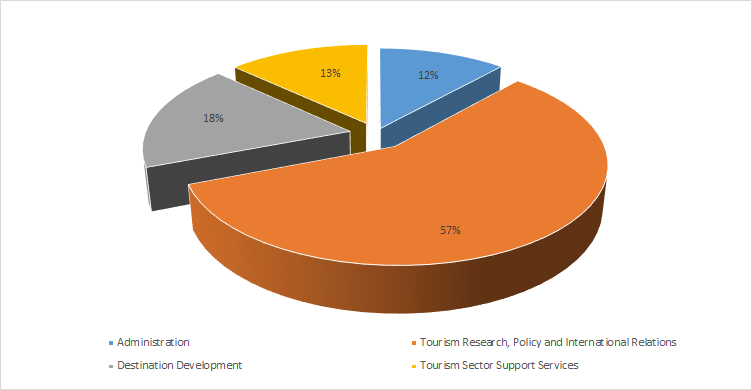 2018-19 Department of Tourism Annual Report
11
Expenditure Per Economic Classification (Summary)
2018-19 Department of Tourism Annual Report
12
Actual Expenditure Per Economic Classification - High Level Item
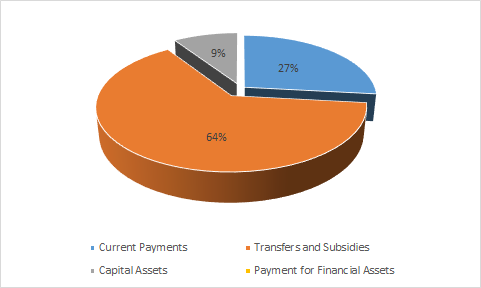 2018-19 Department of Tourism Annual Report
13
Details of  Variance Per Economic Classification
2018-19 Department of Tourism Annual Report
14
3. Programme Performance Information
2018-19 Department of Tourism Annual Report
15
2018-19 Annual Performance
The department had a total of 80 annual targets to achieve for 2018/19 financial year across all four programmes. Currently, a total of 67 of 80 targets have been achieved (83.75%) across all four departmental Programmes, while 10 of 80 targets (12.50%) have been partially achieved or recorded significant work done, and 3 of 80 targets (3.75%) were under achieved.
2018-19 Department of Tourism Annual Report
16
2018/19 Performance Overview By Programmes
2018-19 Department of Tourism Annual Report
17
2018-19 Branches Annual Performance
2018-19 Department of Tourism Annual Report
18
3.1	Programme 1

Corporate Management
2018-19 Department of Tourism Annual Report
19
2018-19 Department of Tourism Annual Report
20
2018-19 Department of Tourism Annual Report
21
2018-19 Department of Tourism Annual Report
22
Post the submission of the annual report for audit purposes, the department has since been able to raise and allocate funding for the intake of interns in the financial year 2019/20.
2018-19 Department of Tourism Annual Report
23
2018-19 Department of Tourism Annual Report
24
2018-19 Department of Tourism Annual Report
25
3.2	Programme 2

Tourism Research, Policy and International Relations
2018-19 Department of Tourism Annual Report
26
2018-19 Department of Tourism Annual Report
27
2018-19 Department of Tourism Annual Report
28
2018-19 Department of Tourism Annual Report
29
2018-19 Department of Tourism Annual Report
30
2018-19 Department of Tourism Annual Report
31
2018-19 Department of Tourism Annual Report
32
3.3	Programme 3

Destination Development
2018-19 Department of Tourism Annual Report
33
2018-19 Department of Tourism Annual Report
34
2018-19 Department of Tourism Annual Report
35
2018-19 Department of Tourism Annual Report
36
Delays for the Shangoni Gate project were mainly attributed to the extensive consultation process to complete the Basic Assessment Report (BAR) and addressing the appeals lodged after the issuing of the Record of Decision (ROD). This was necessary in order to ensure the communities acceptance of the position of the entrance gate. In addition to the completing specialised studies for the environmental impact assessment application, SANParks was also requested to conduct flood line studies for the proposed gate, tented camp and camping sites.  The Authorisation (the Record of Decision – ROD) was obtained in May 2018 for the construction of the Shangoni Gate.  The delays in this process had a knock on effect on the rest of project schedule and therefore achievement of the original target."
2018-19 Department of Tourism Annual Report
37
2018-19 Department of Tourism Annual Report
38
2018-19 Department of Tourism Annual Report
39
2018-19 Department of Tourism Annual Report
40
3.4	Programme 4: 

Tourism Sector Support Services
2018-19 Department of Tourism Annual Report
41
2018-19 Department of Tourism Annual Report
42
2018-19 Department of Tourism Annual Report
43
2018-19 Department of Tourism Annual Report
44
The EMPRETEC business management programme is a SEDA owned programme. In 2018/19 financial year the department had partnered with SEDA with a target to train 400 SMMEs.  In year, our implementing partner indicated that their budget was reprioritised, affecting the continuation of the project.  Therefore the project could not continue further due to the funding cut by SEDA.
2018-19 Department of Tourism Annual Report
45
2018-19 Department of Tourism Annual Report
46
2018-19 Department of Tourism Annual Report
47
2018-19 Department of Tourism Annual Report
48
*The department changed sites where the project was implemented, i.e. Kimberley Visitor information Centre and West Rand Development Agency Visitor Information Centre
2018-19 Department of Tourism Annual Report
49
2018-19 Department of Tourism Annual Report
50
2018-19 Department of Tourism Annual Report
51
2018-19 Department of Tourism Annual Report
52
2018-19 Department of Tourism Annual Report
53
2018-19 Department of Tourism Annual Report
54
2018-19 Department of Tourism Annual Report
55
2018-19 Department of Tourism Annual Report
56
2018-19 Department of Tourism Annual Report
57
2018-19 Department of Tourism Annual Report
58
Human Resource Information
2018-19 Department of Tourism Annual Report
59
Employees Per Occupational Bands: March 2019
2018-19 Department of Tourism Annual Report
60
Workforce Representativity as at end of 31 March 2019
2018-19 Department of Tourism Annual Report
61
LIST OF ACRONYMS AND ABBREVIATIONS
2018-19 Department of Tourism Annual Report
62
Thank You
2018-19 Department of Tourism Annual Report
63